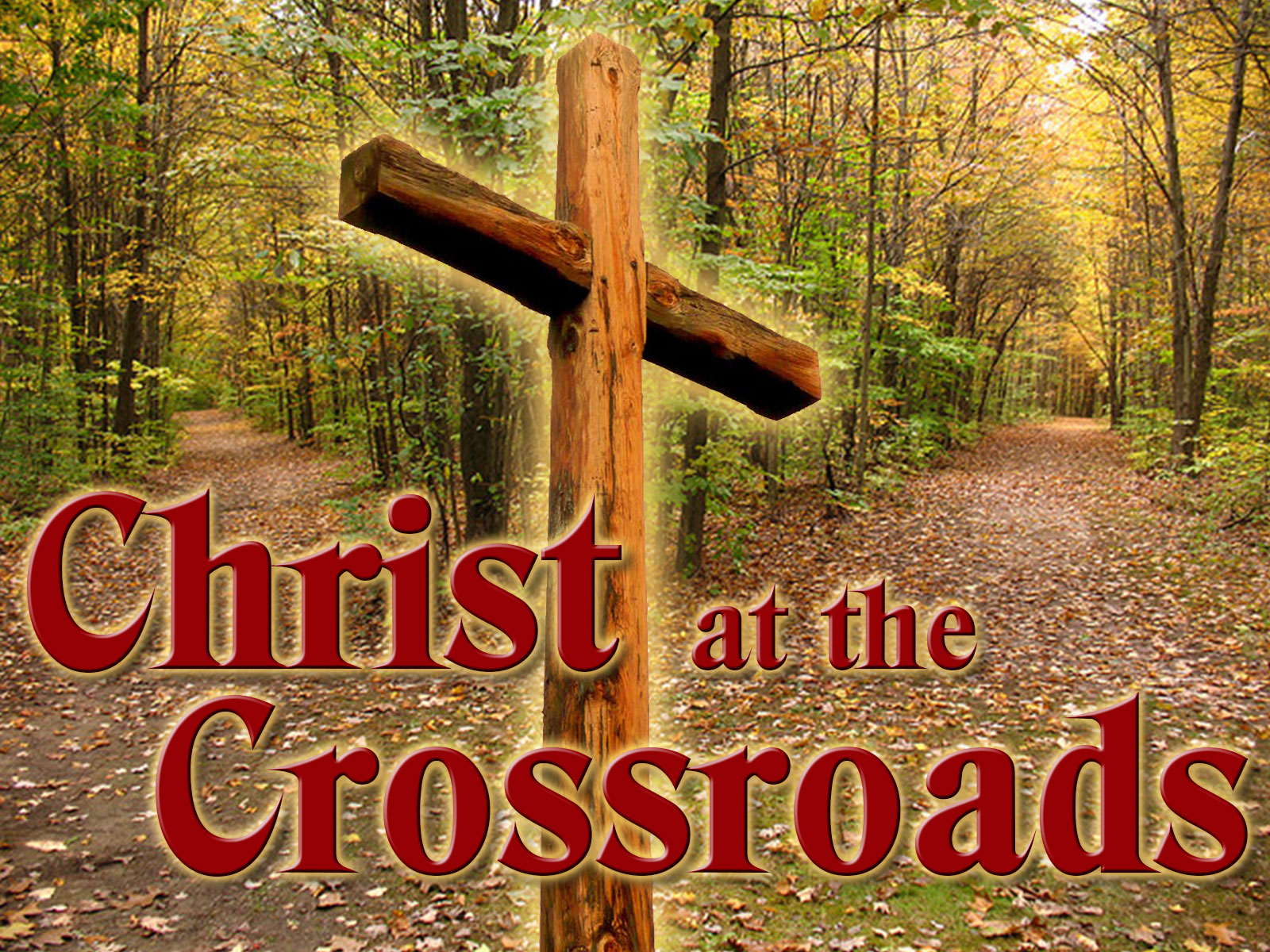 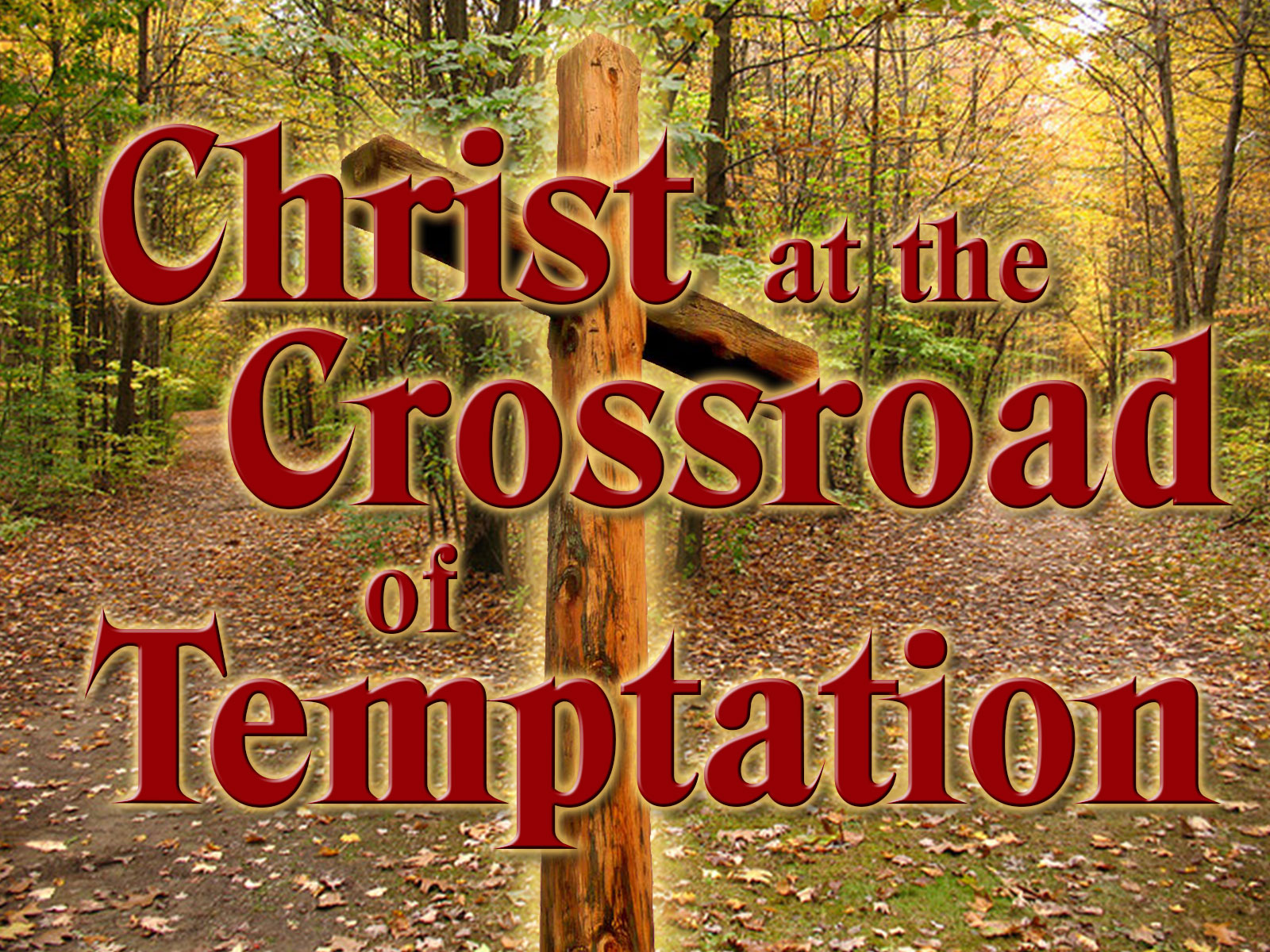 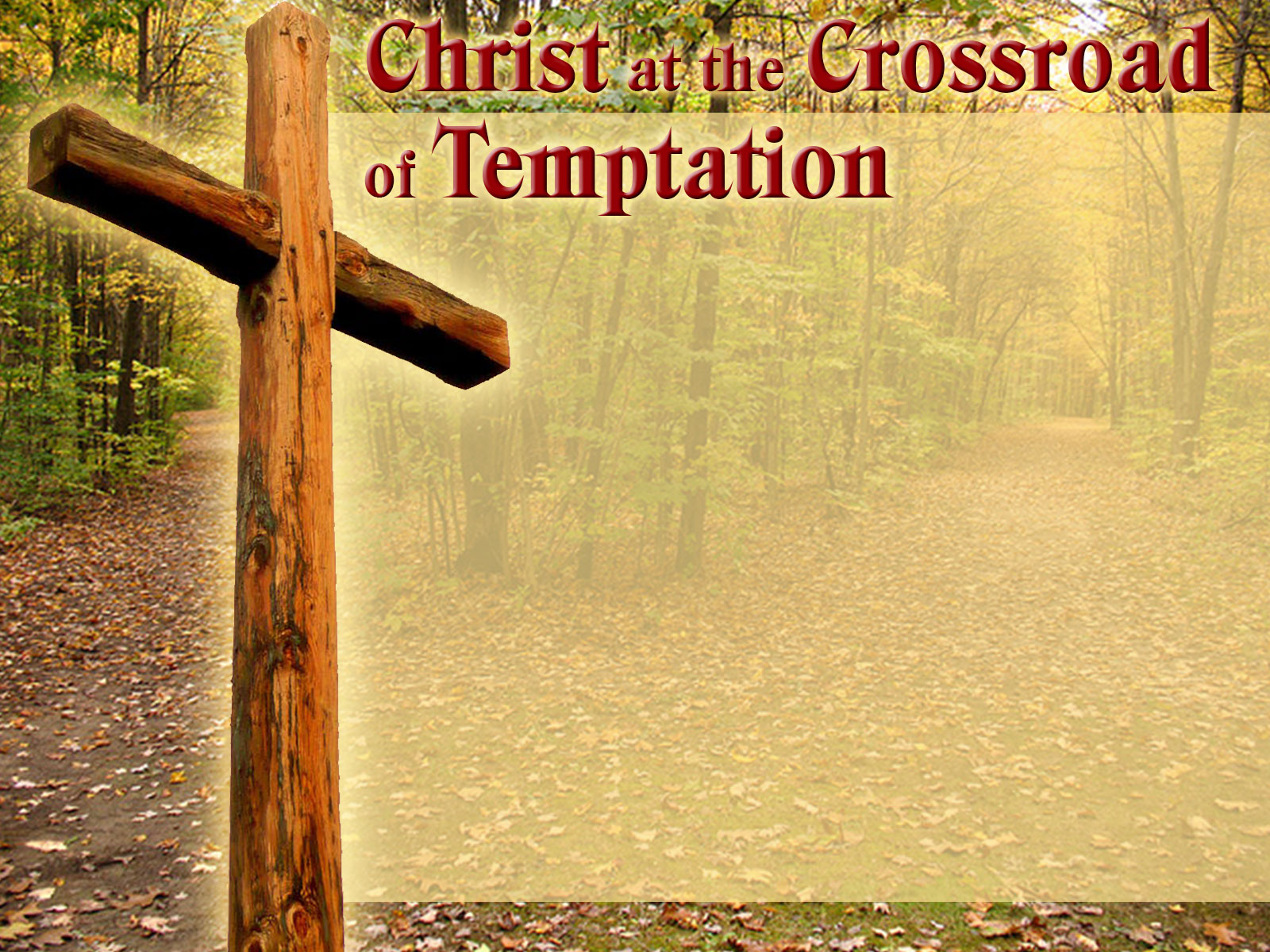 Life Has Crossroads    
	A) Paul’s fork (Acts 9)
	B) Paul found Christ 			was always there.
	C) We need to make 			Paul’s words 			our own.
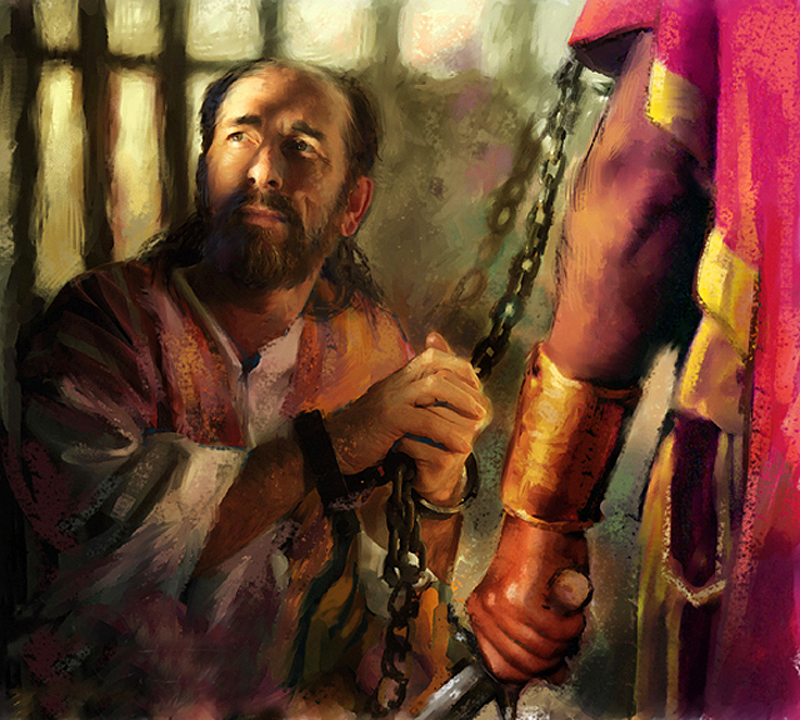 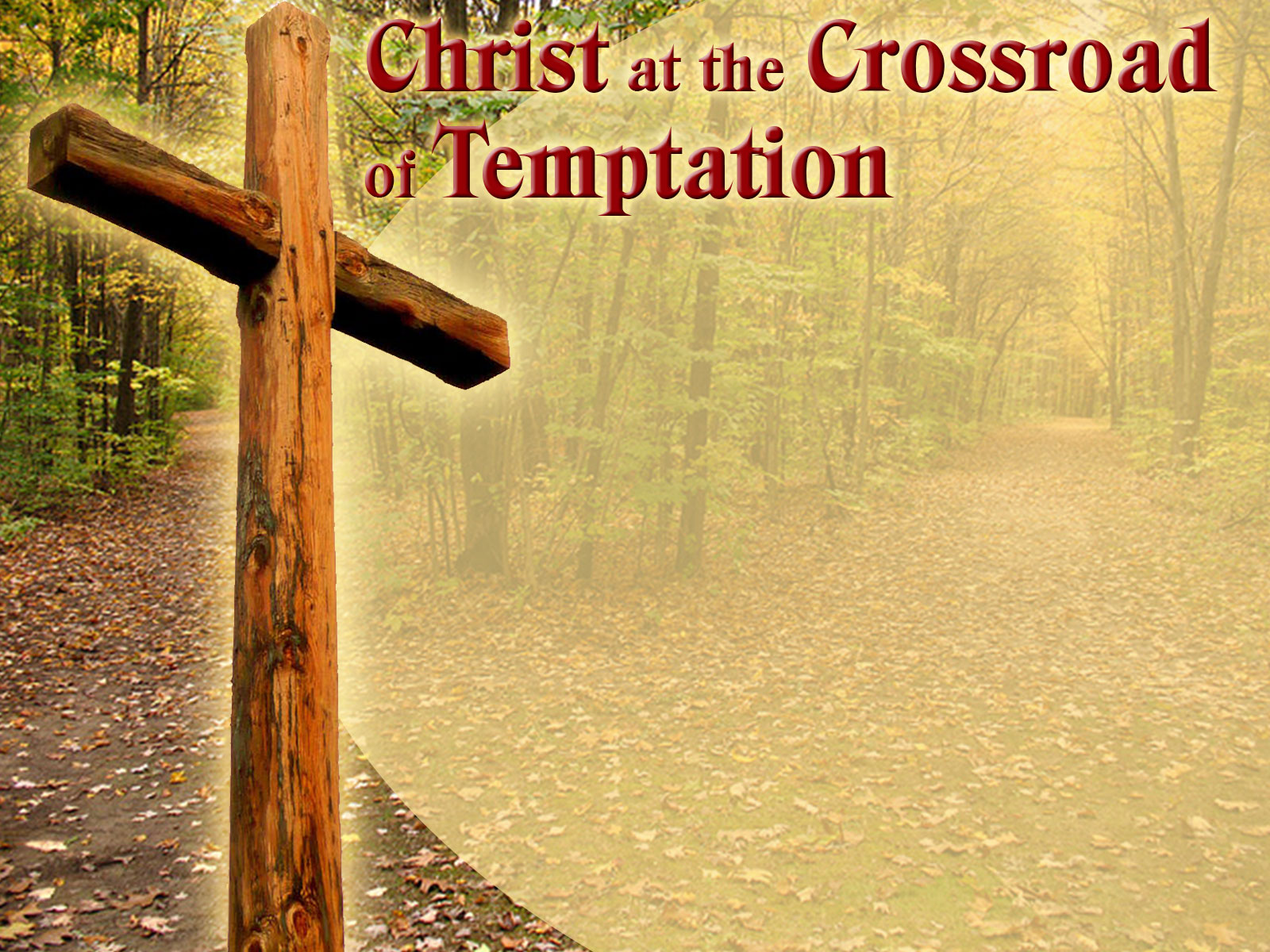 II. Jesus’ Encounter with 		the Tempter (Matt. 4)
	A) Setting (vs. 1-2)
	B) Temptations:
		1. Personal (v. 3-4)
		2. Public (v. 5-7)
		3. Power (v. 8-10)
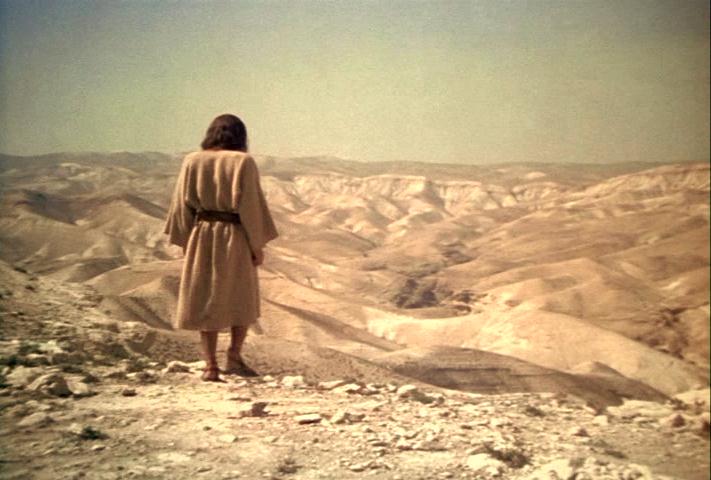 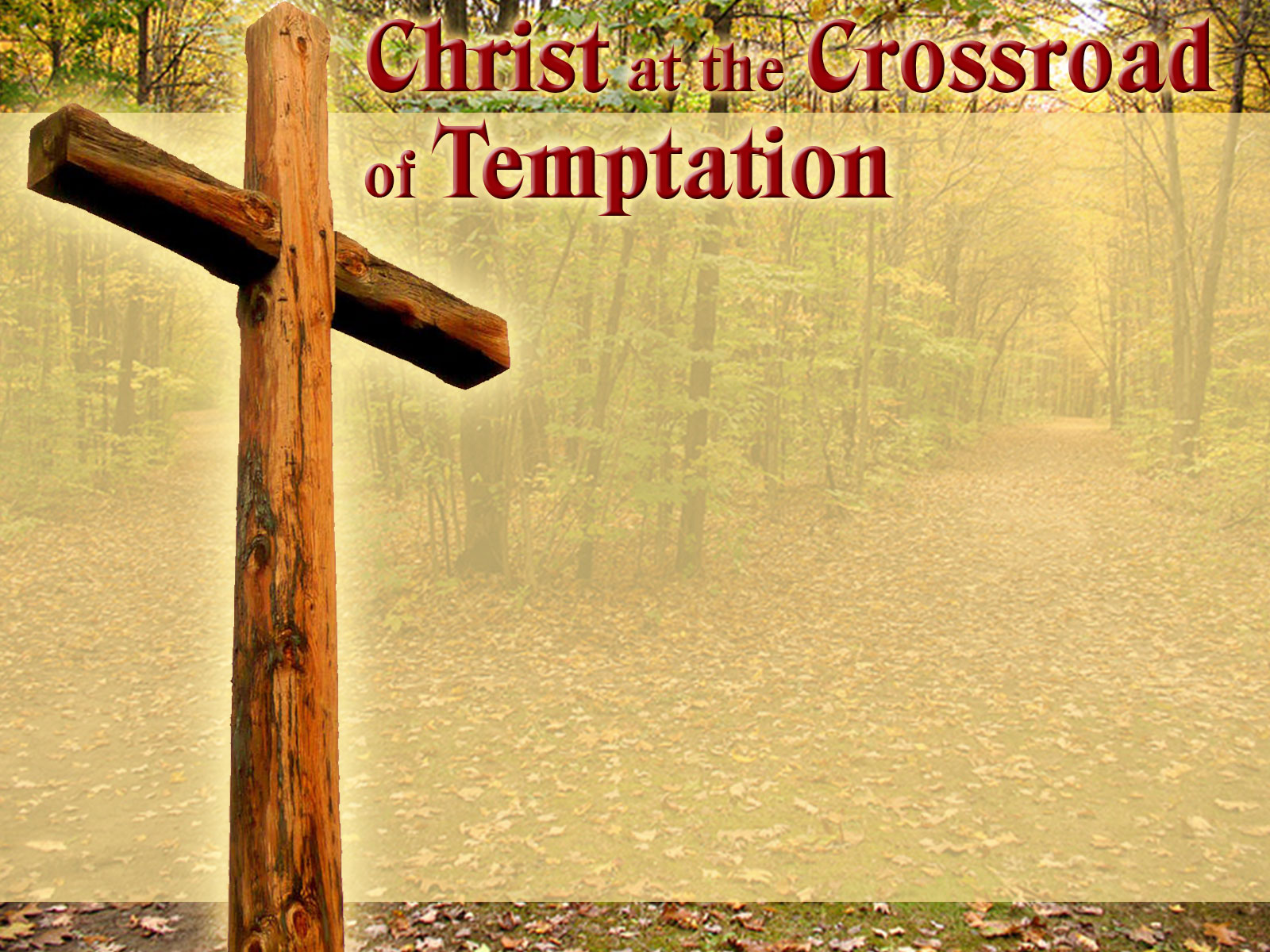 III. When Temptation 					Crosses Our Path
	A) Don’t be alarmed ... 
			     	 expect it!
	B) Don’t be blind . . . 
			     	  detect it!
	C) Don’t be clever . . . 
			     	   reject it!
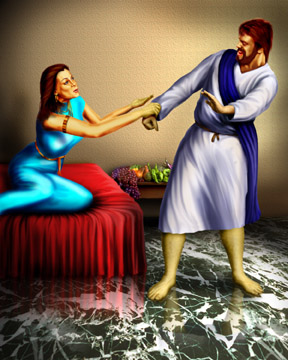 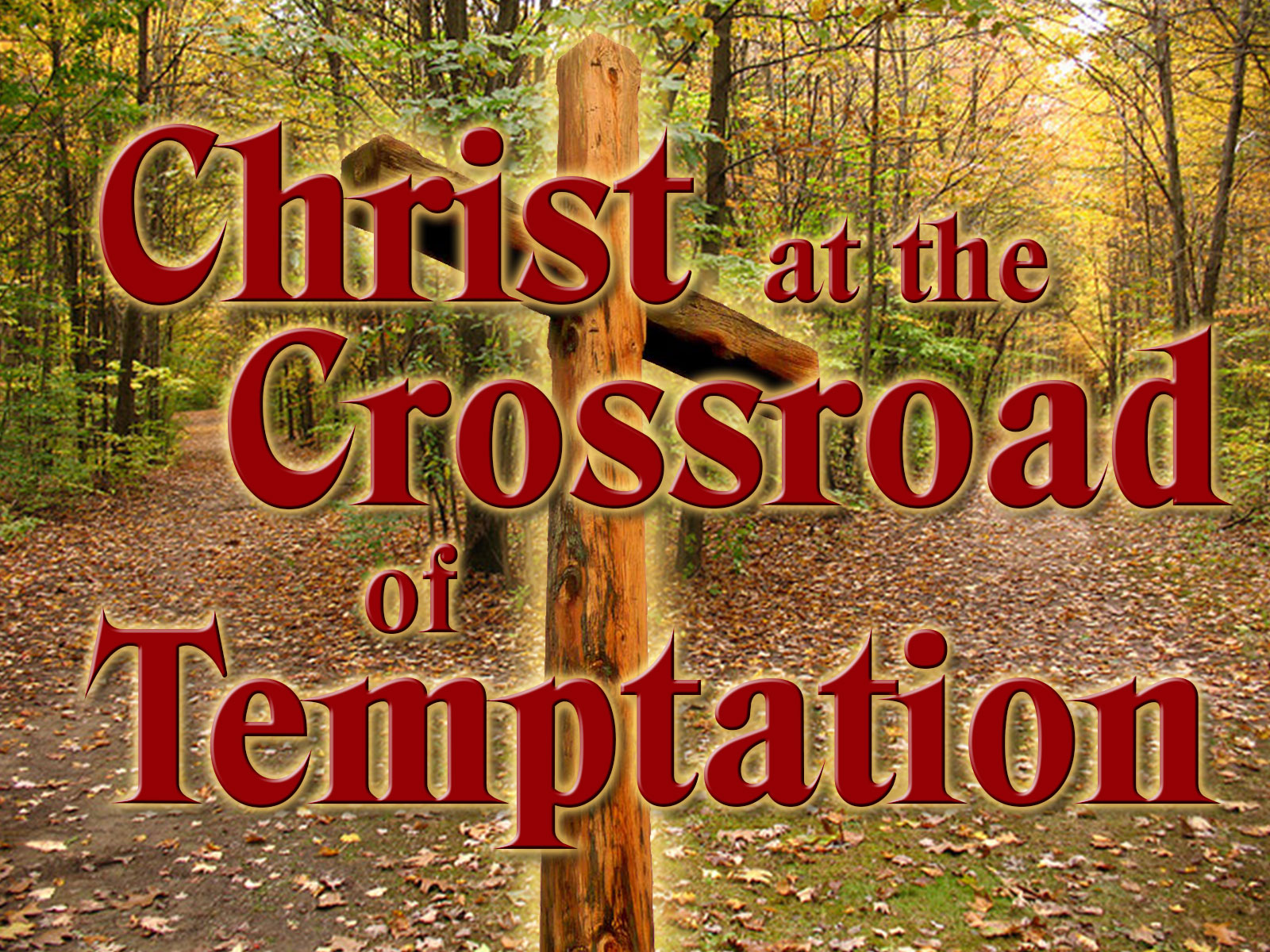 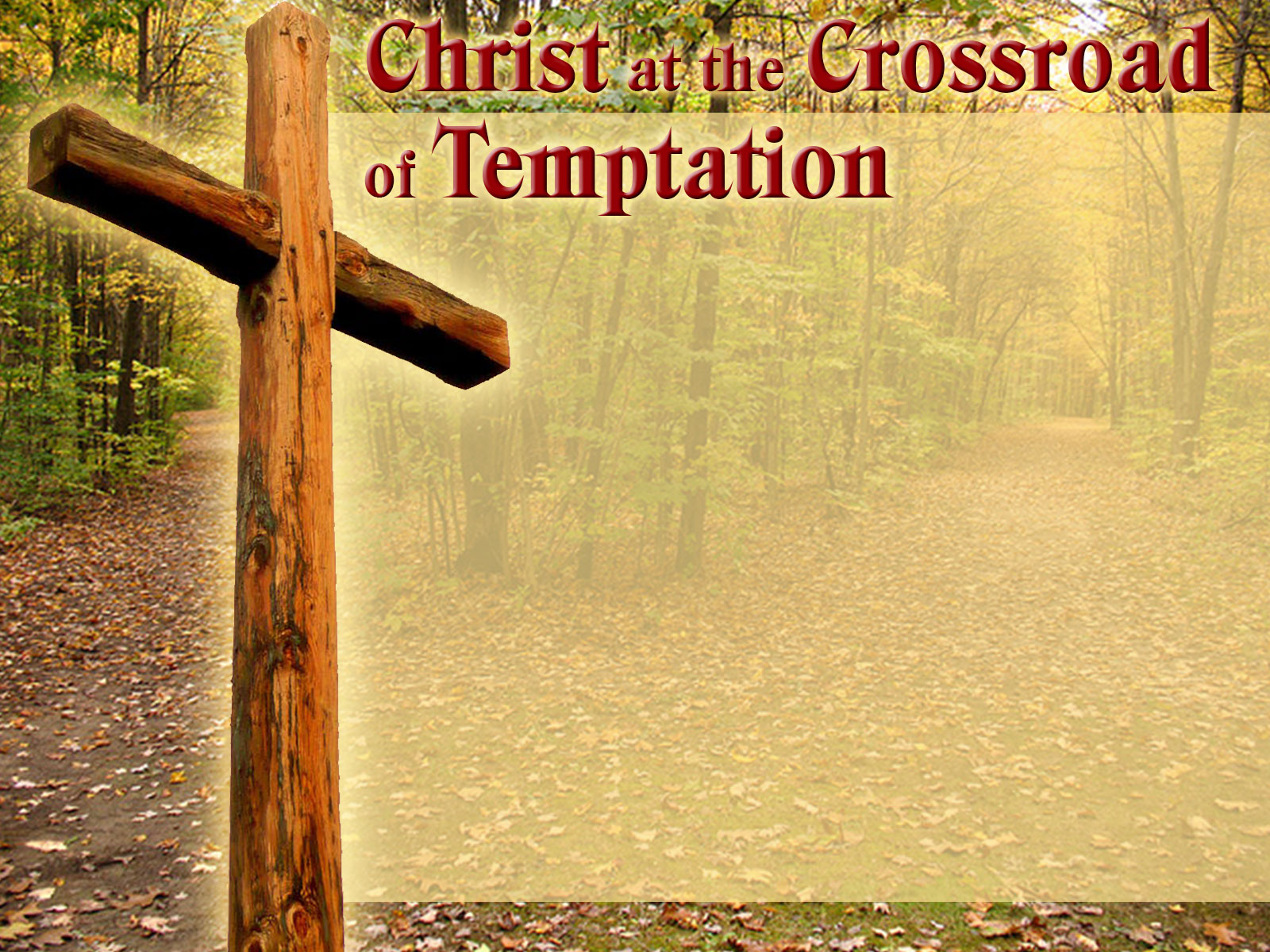 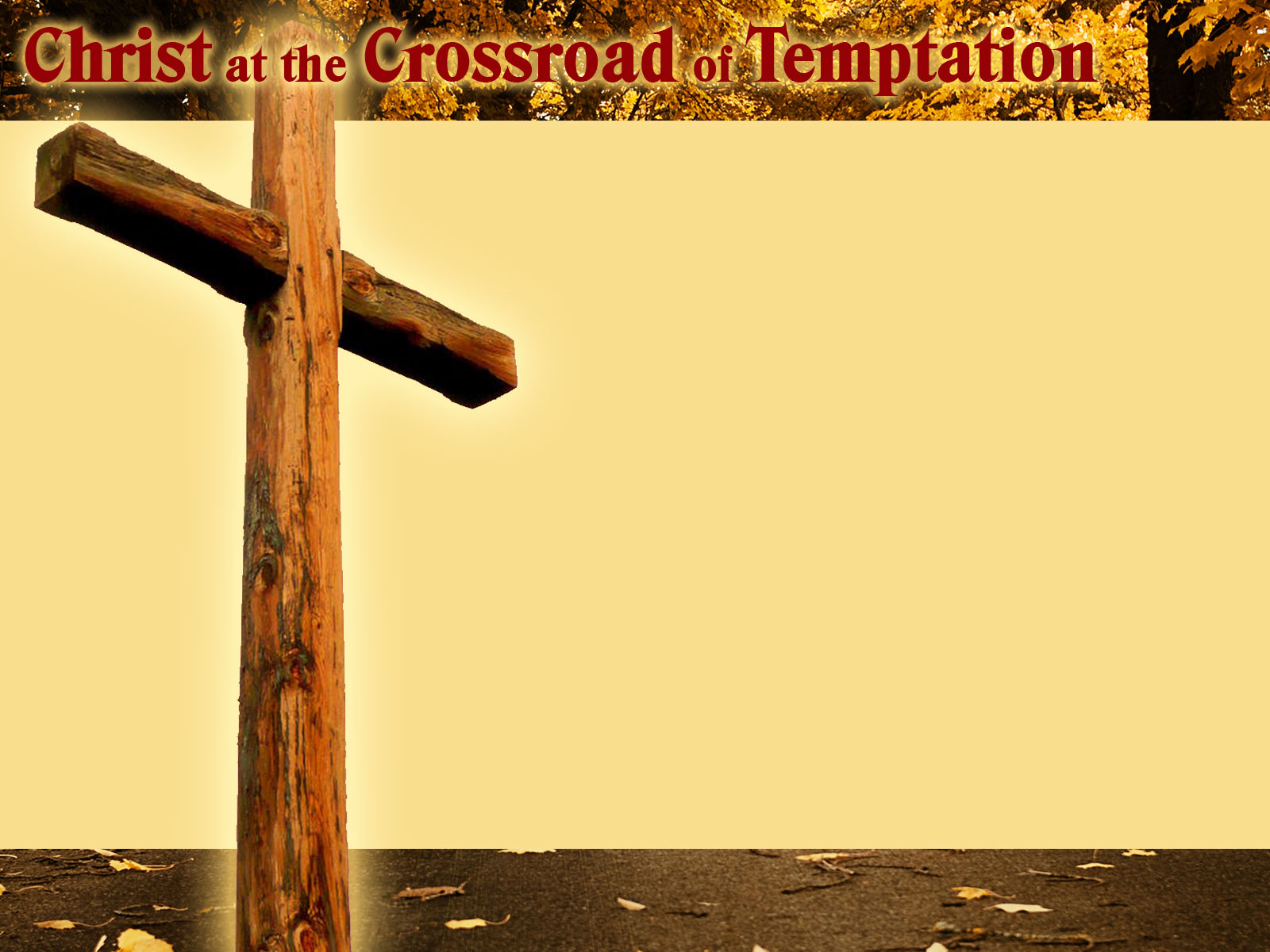 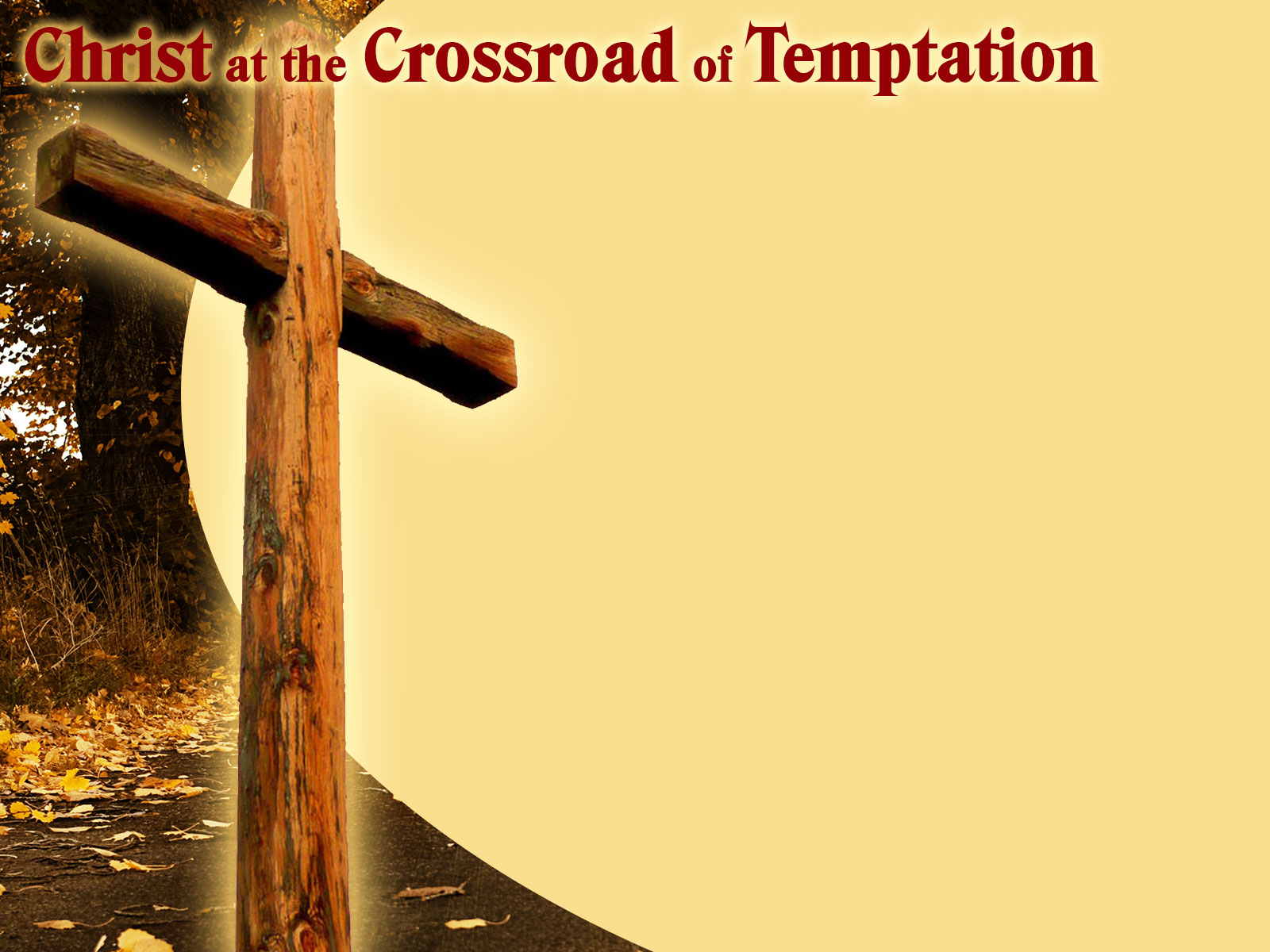 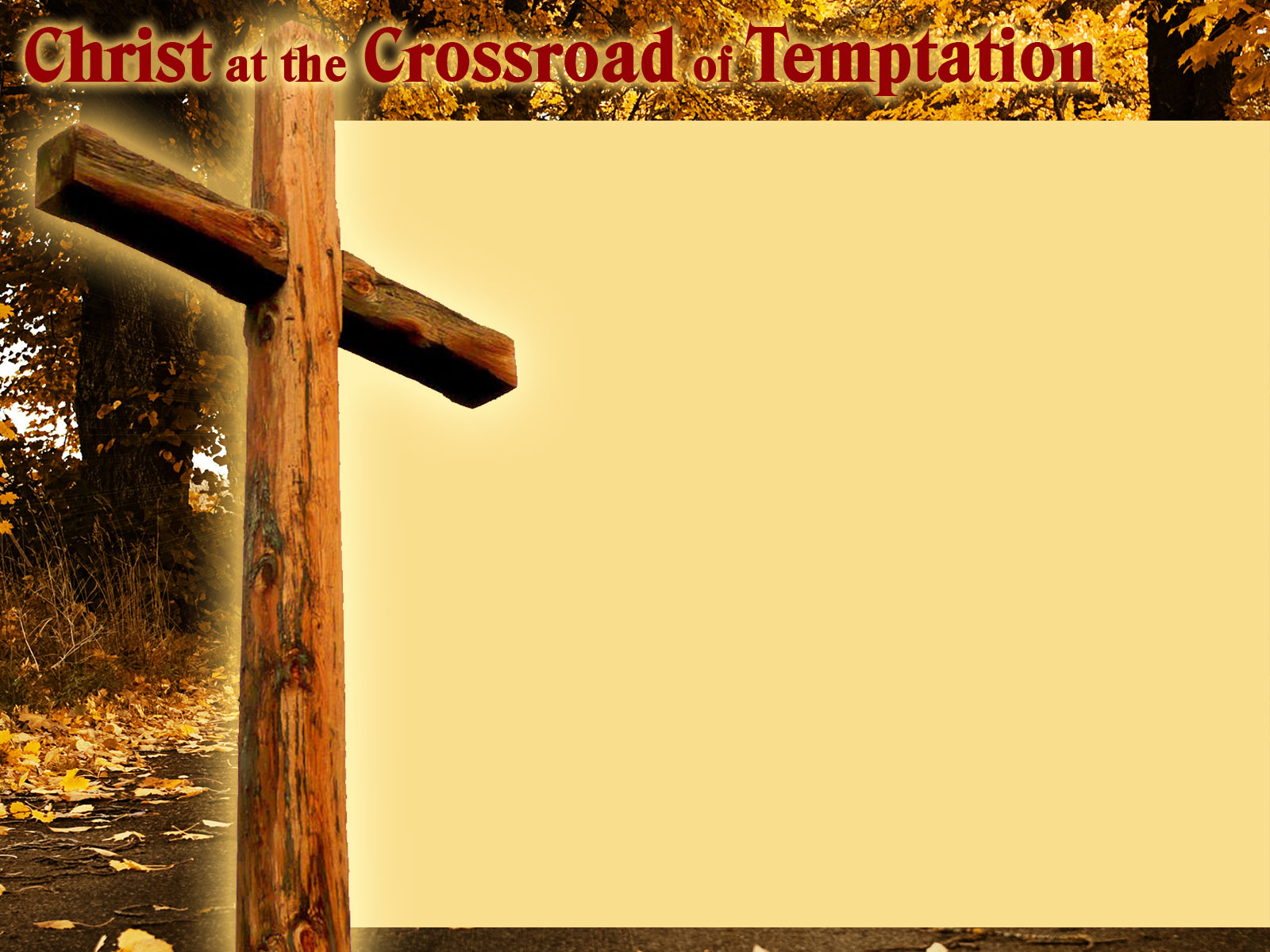 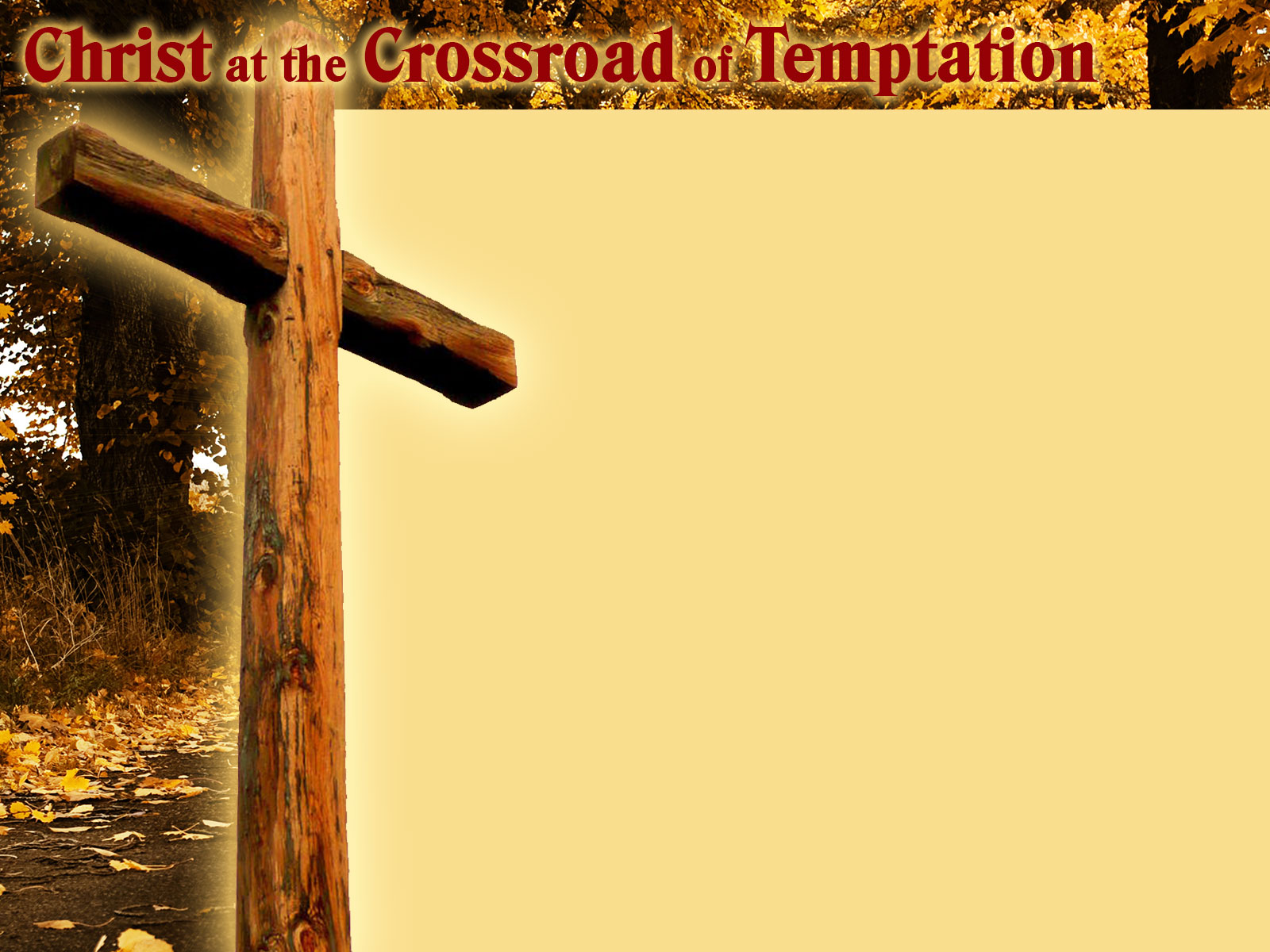 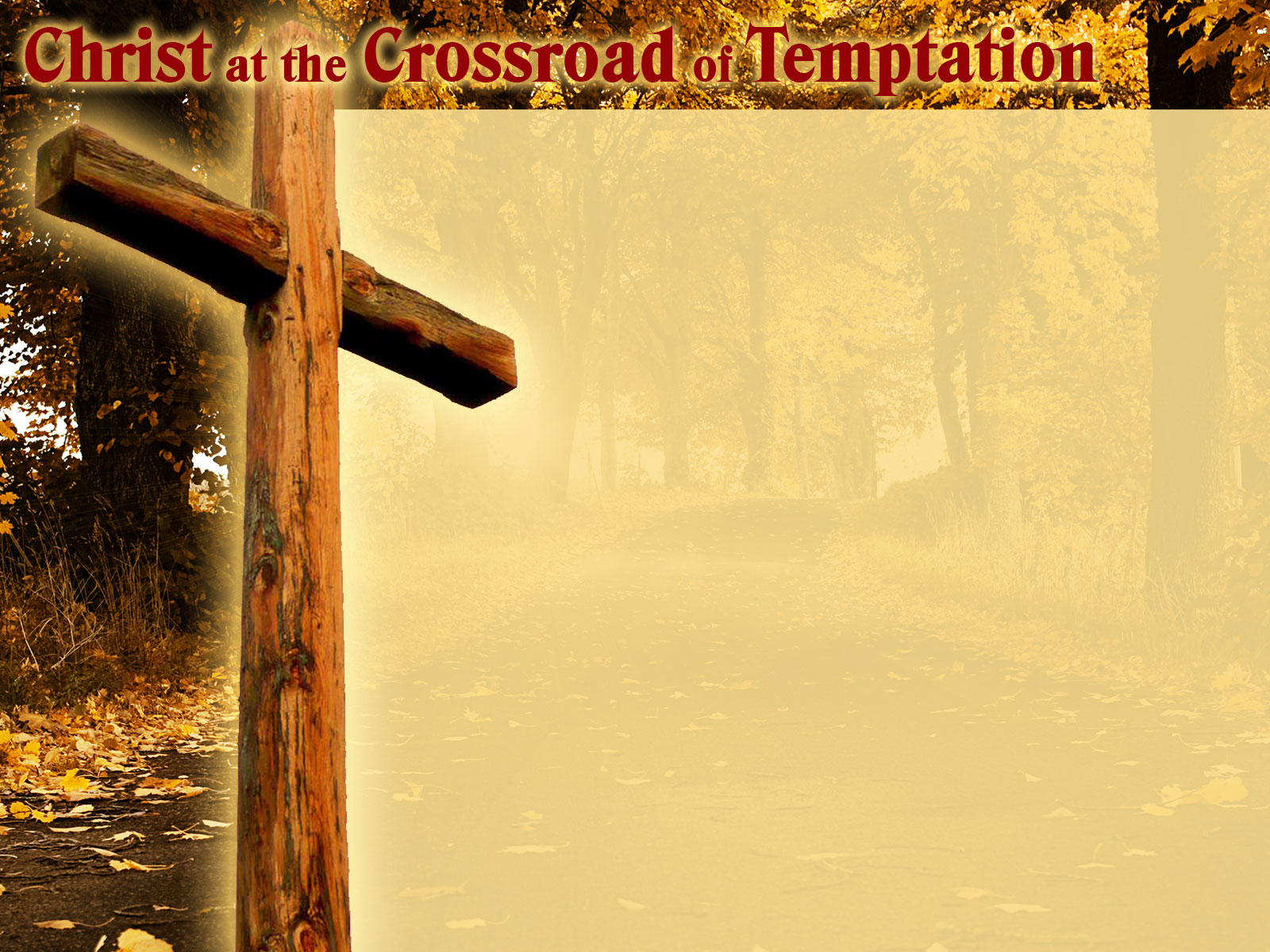 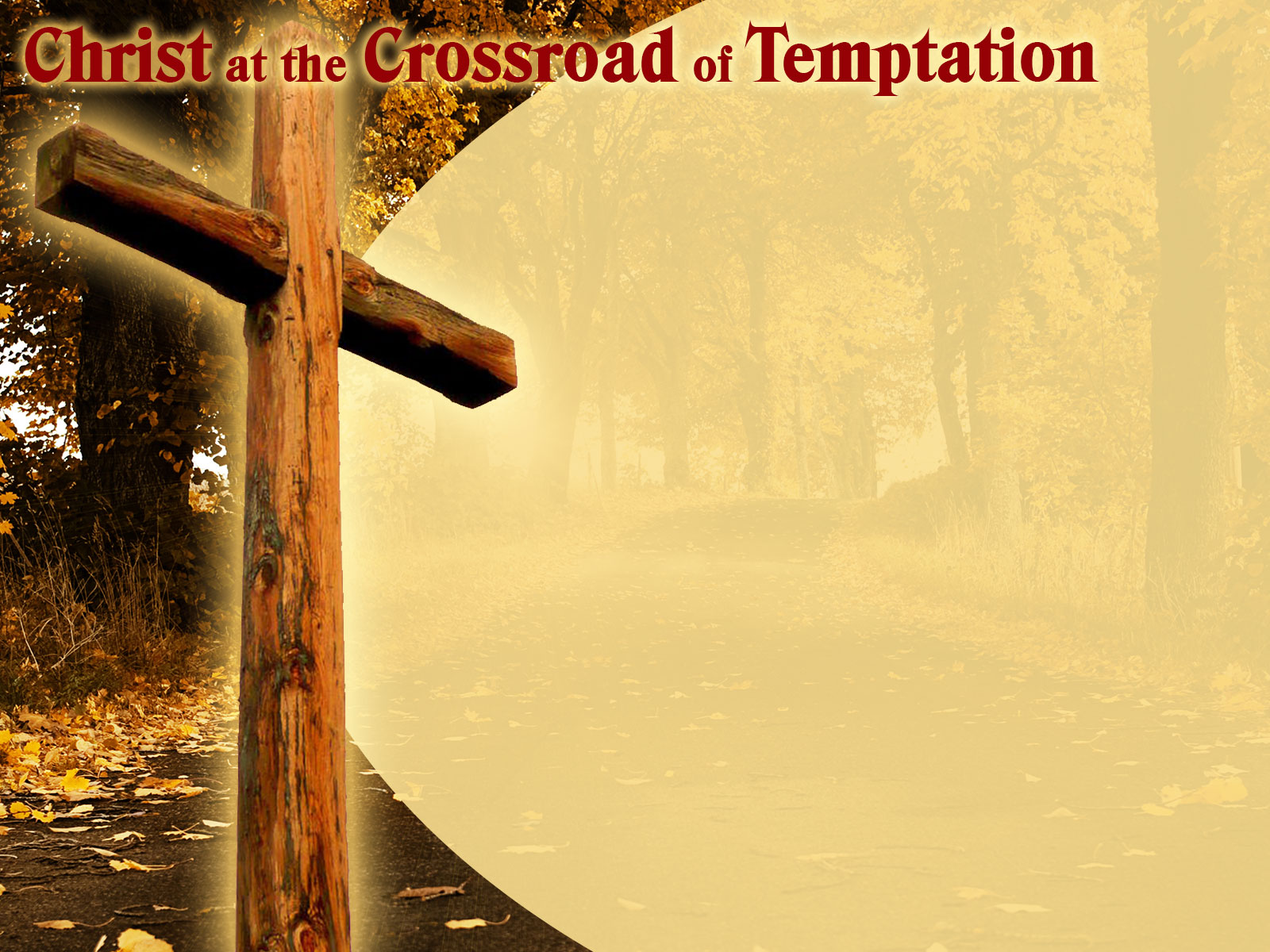 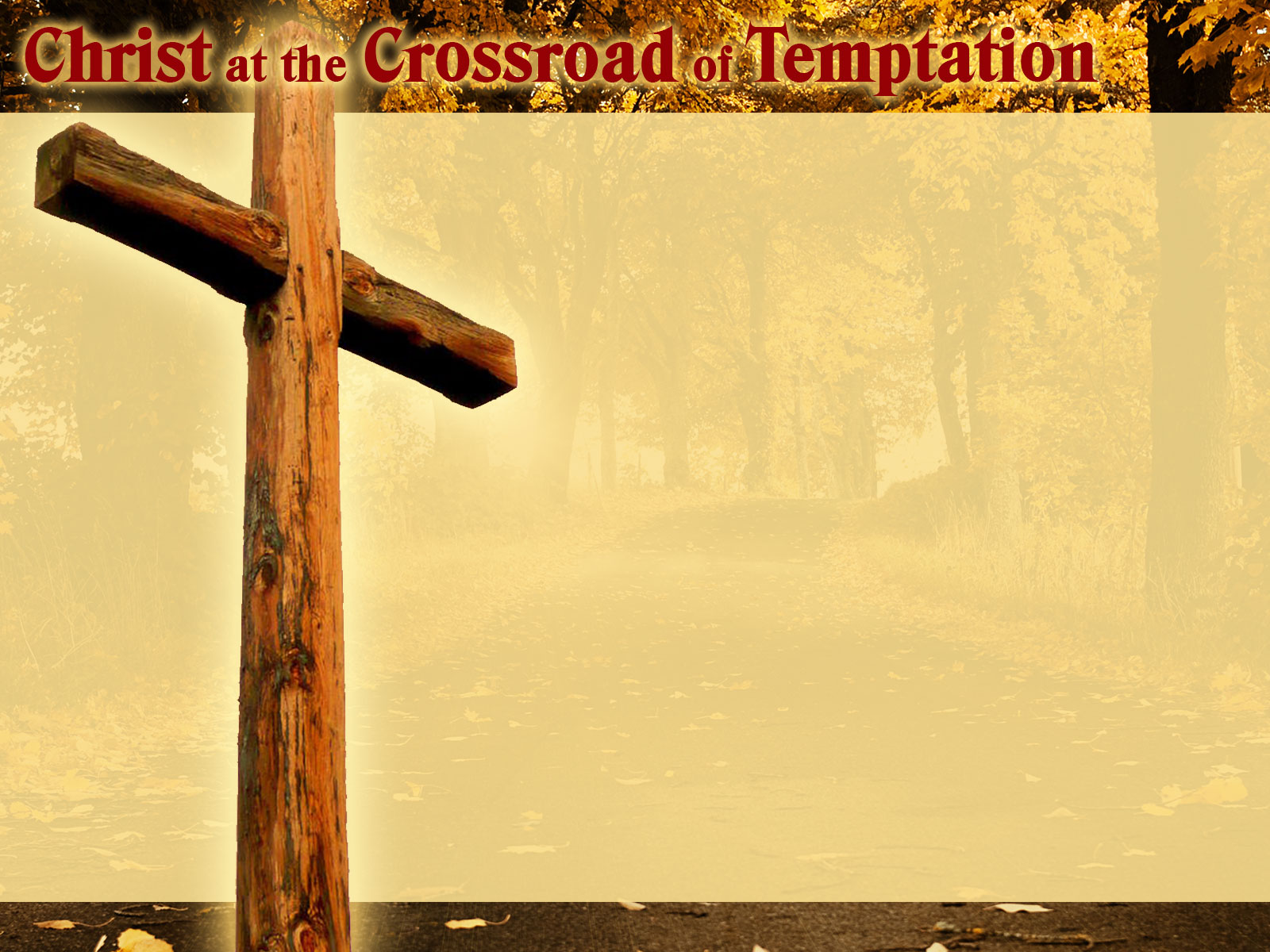 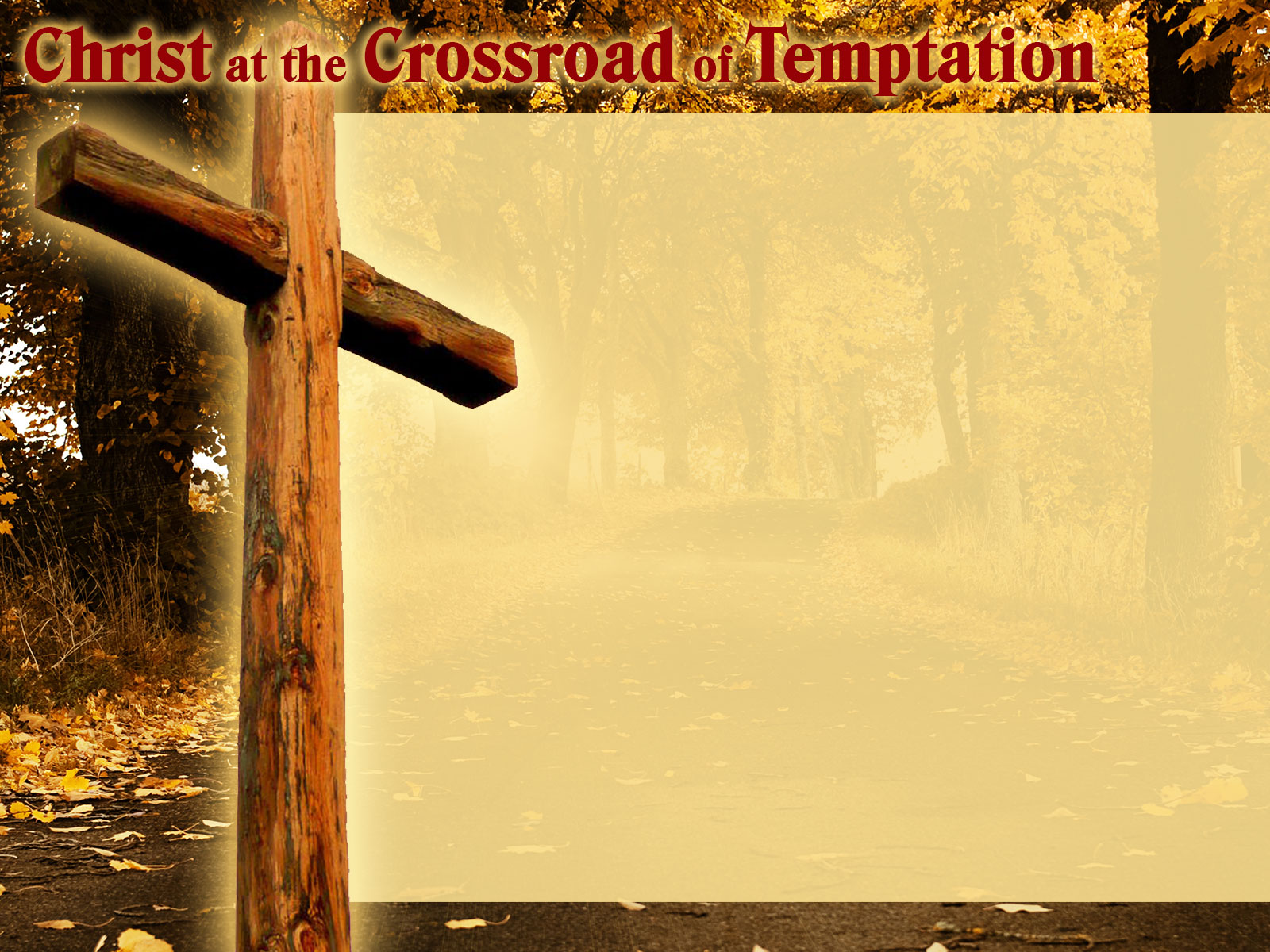 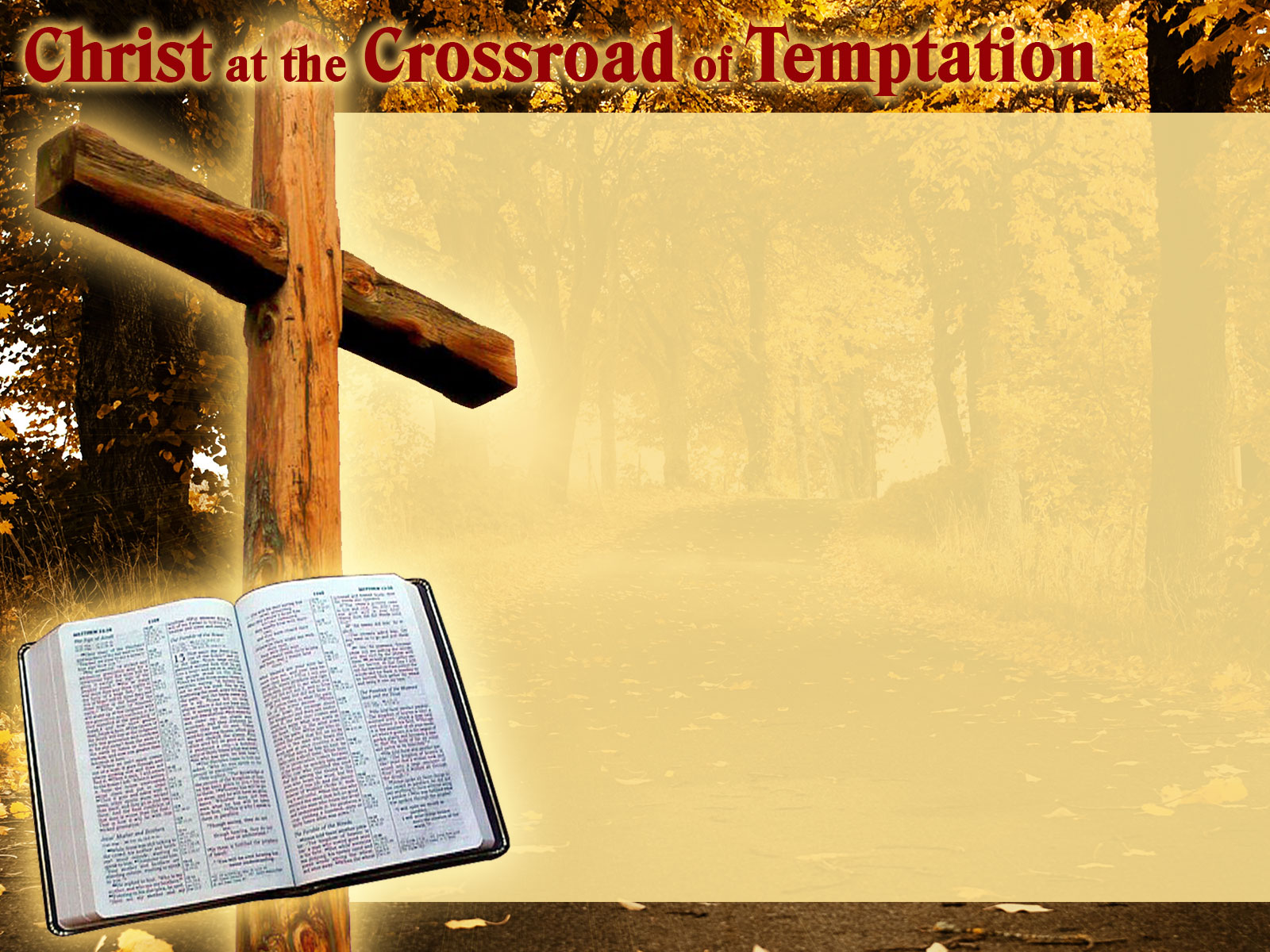